Отдел государственного ветеринарного надзора по Пензенской области
Показатели отдела за 2 квартал 2018 года
Проведено проверок                  245
Выявлено нарушений                  300
Выдано предписаний                  108
Составлено протоколов              299
Наложено штраф. санкций       429,9 руб.
Взыскано                                          647,3 руб.

При рассмотрении дел об административном правонарушении вынесено 5 предупреждений
Биологическими отходами являются:
- трупы животных и птиц, в т.ч. лабораторных;
- абортированные и мертворожденные плоды;
- ветеринарные конфискаты (мясо, рыба, другая продукция животного происхождения), выявленные после ветеринарно-санитарной экспертизы на убойных пунктах, хладобойнях, в мясо-рыбоперерабатывающих организациях, рынках, организациях торговли и др. объектах;
Промаркированная емкость  на убойном пункте
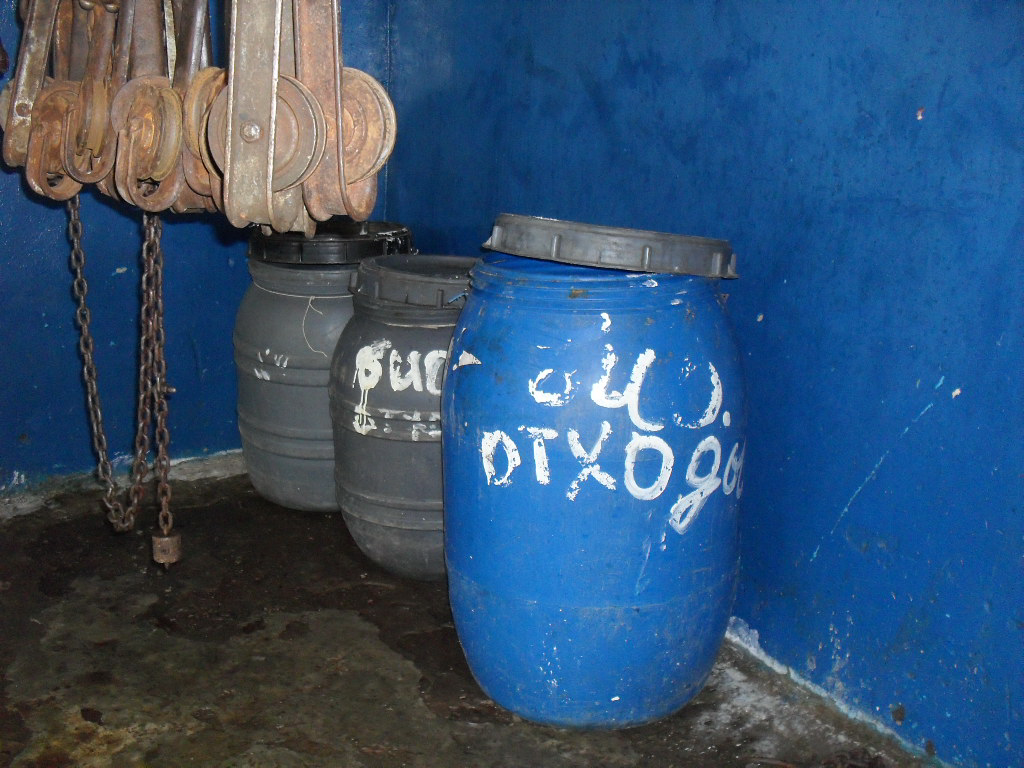 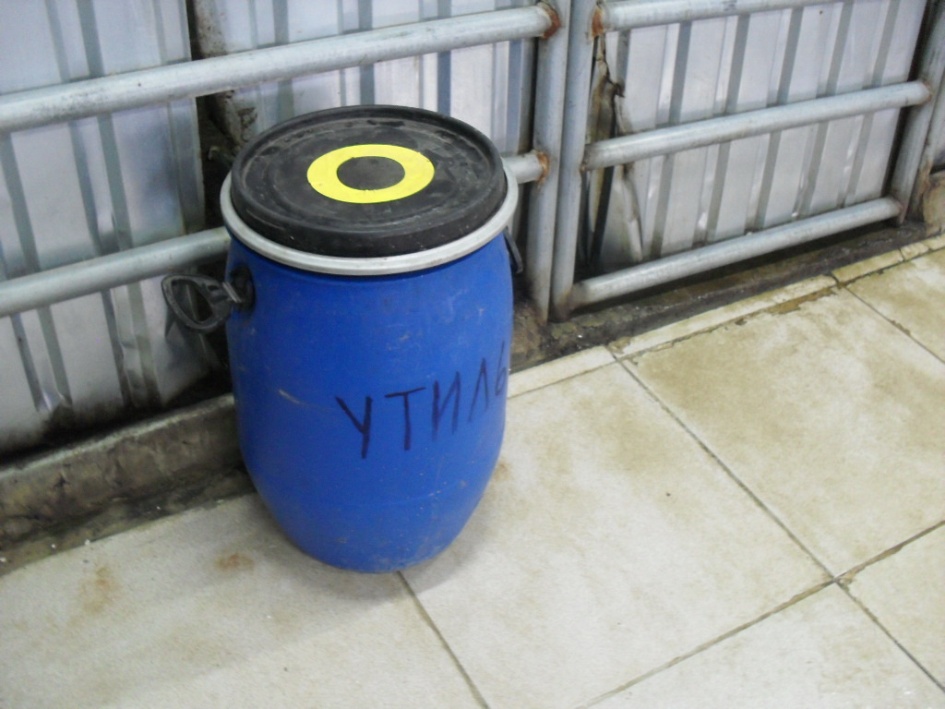 Промаркированные емкости в производственных цехах, объектах общепита и т.д.
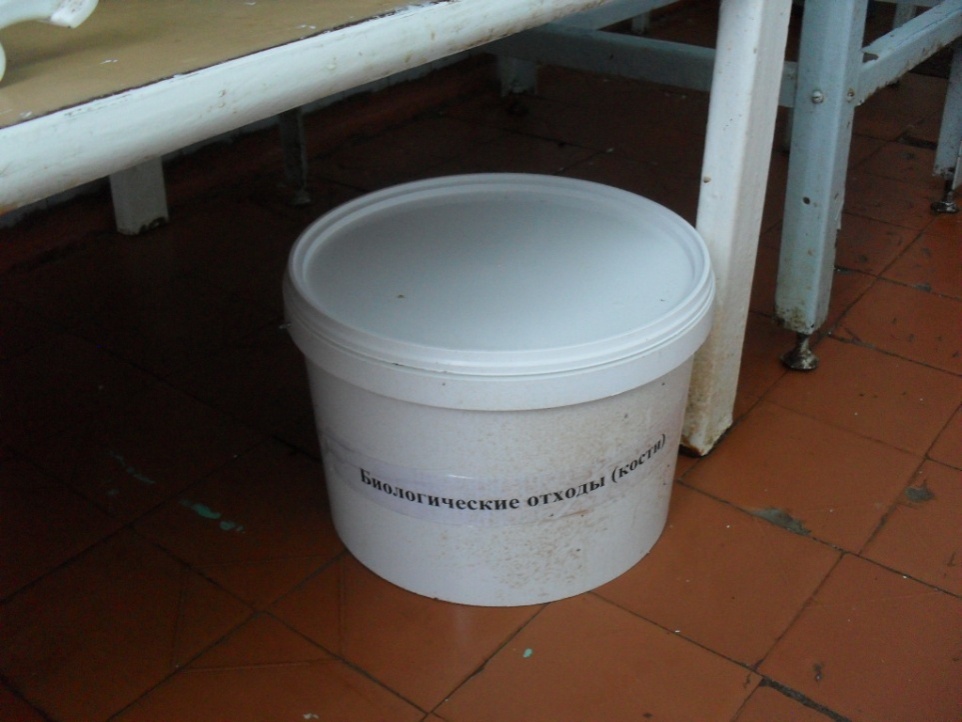 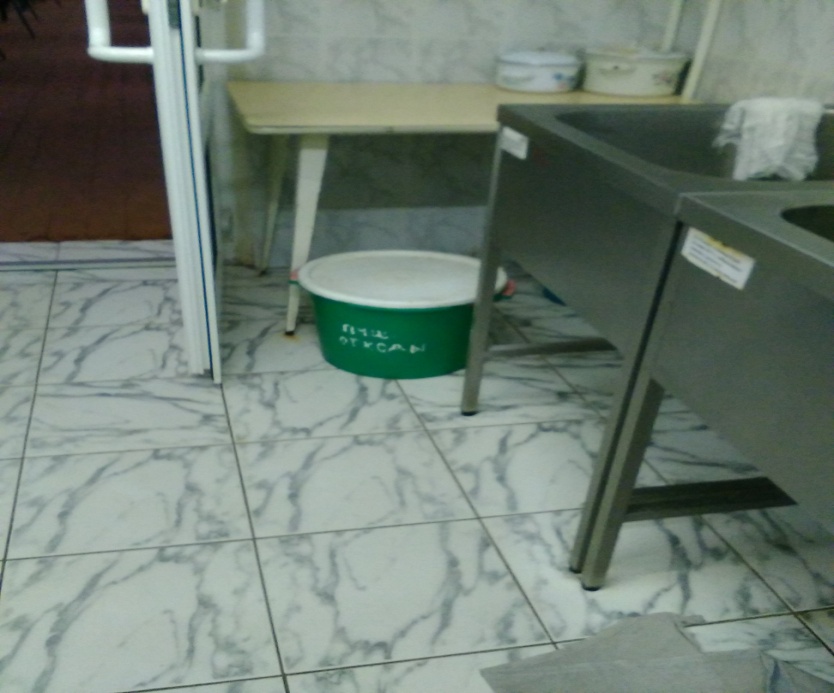 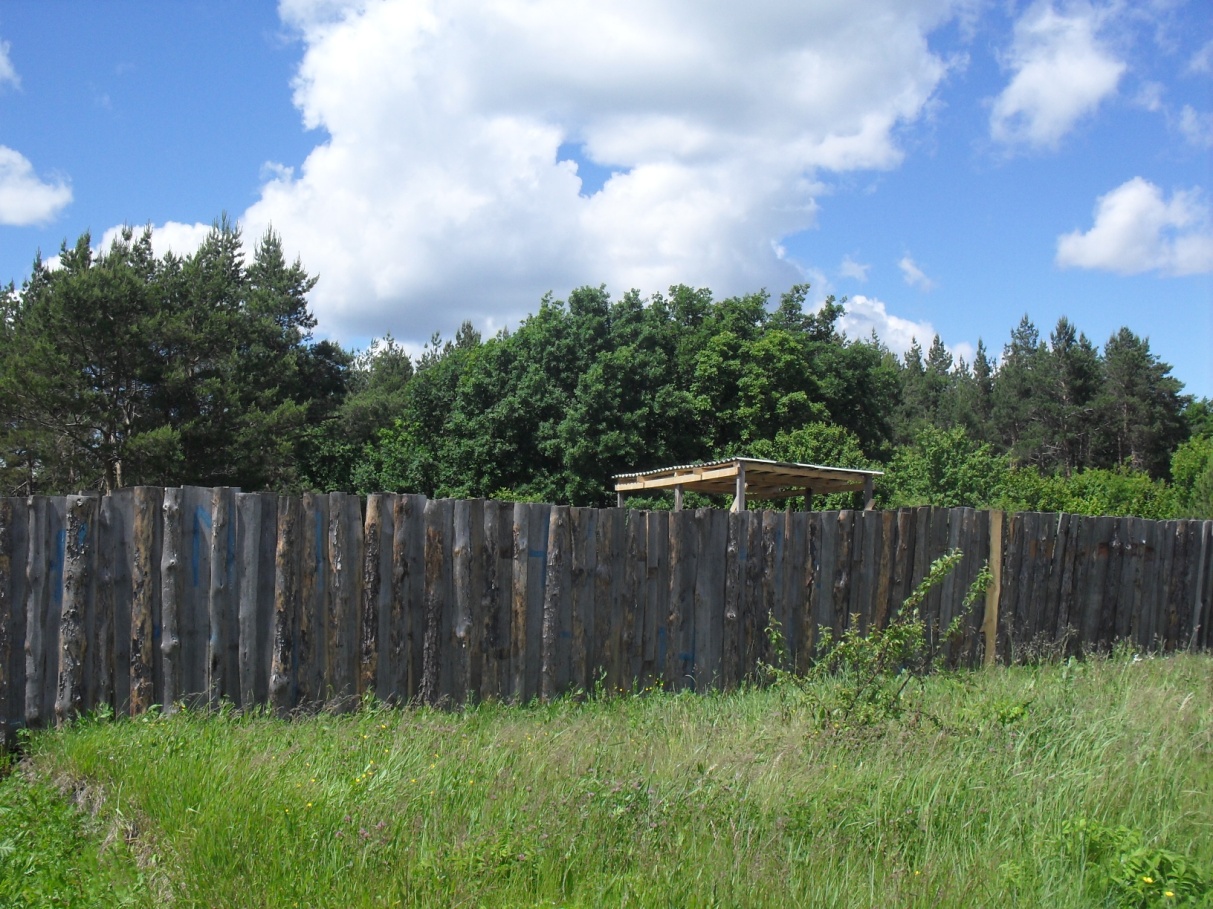 Соответствующее санитарно-техническое состояние скотомогильника
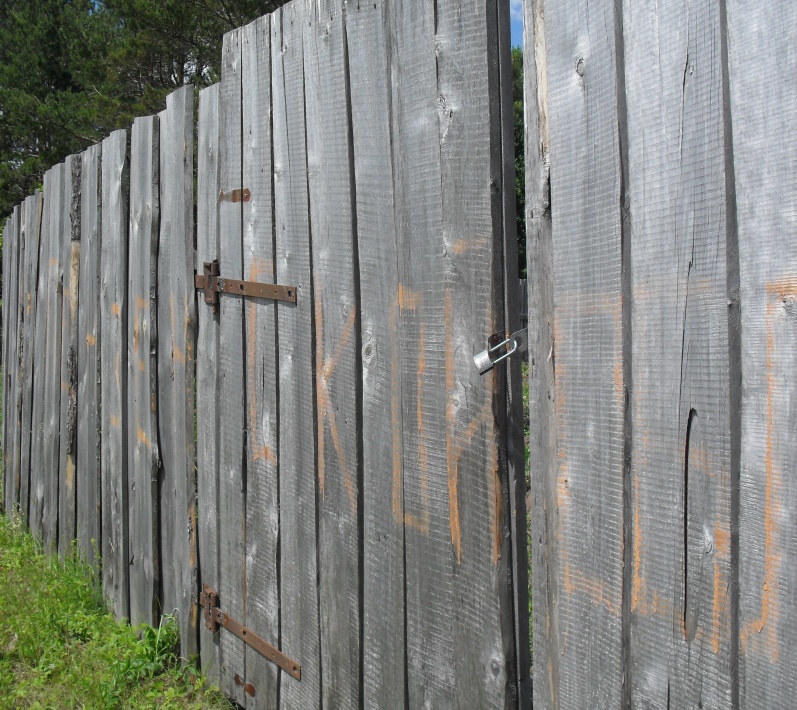 Не соответствующее санитано-техническое состояние скотомогильника
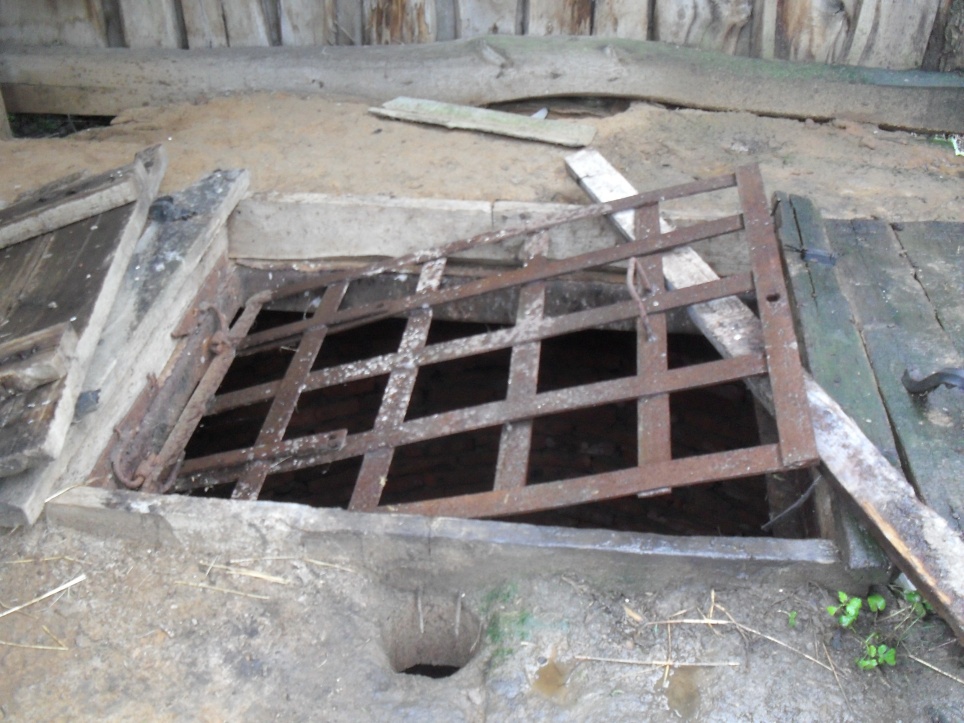 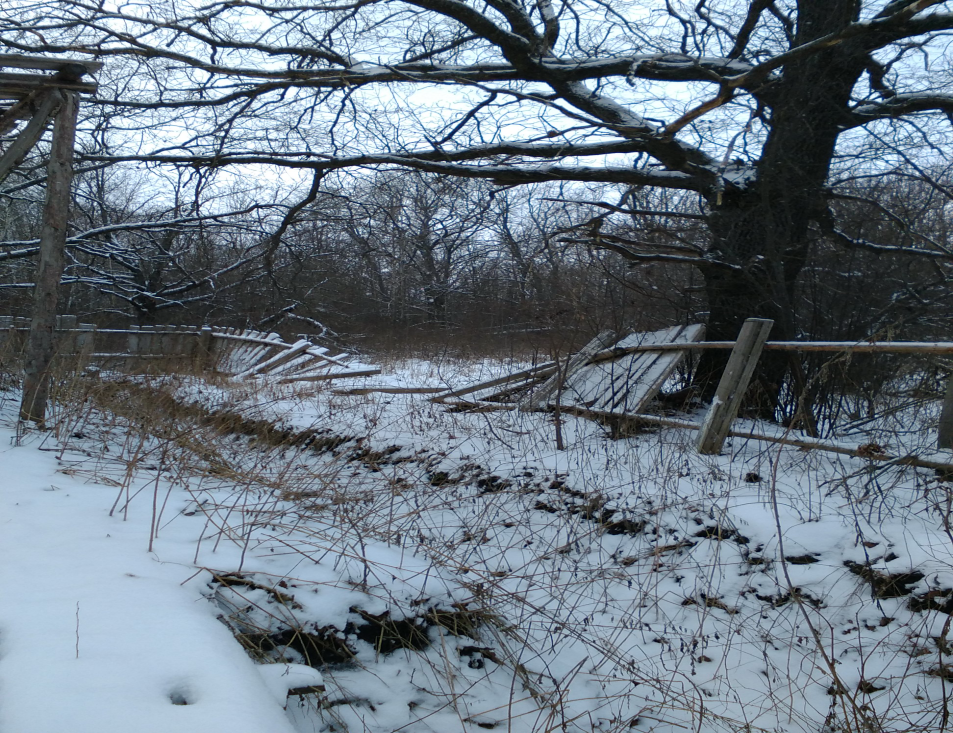 Биологические отходы не утилизированы
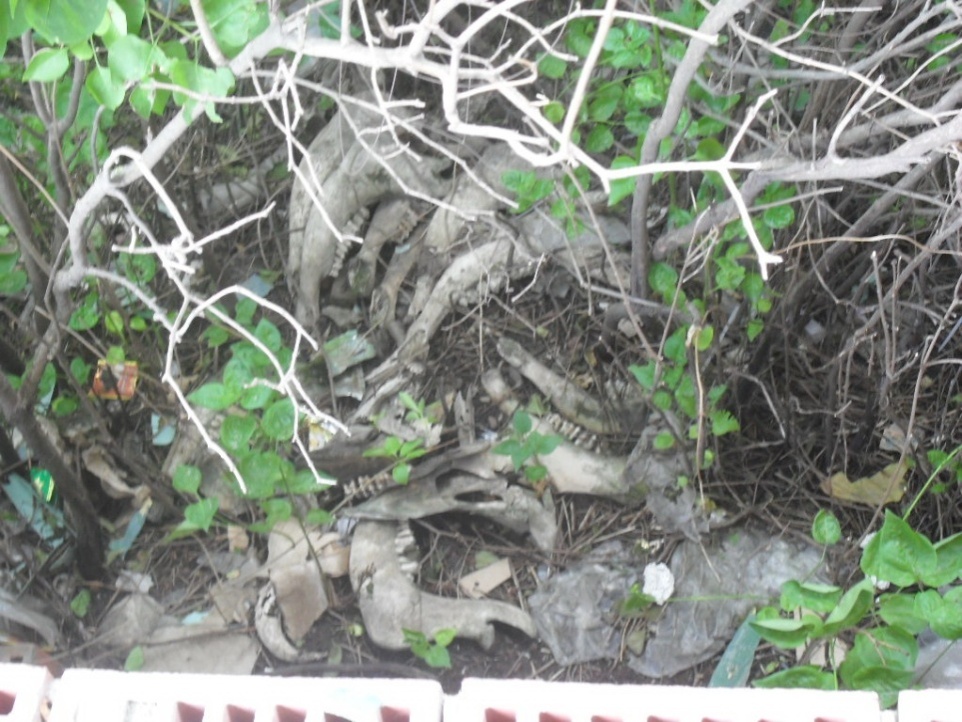 Захоронение  в яму
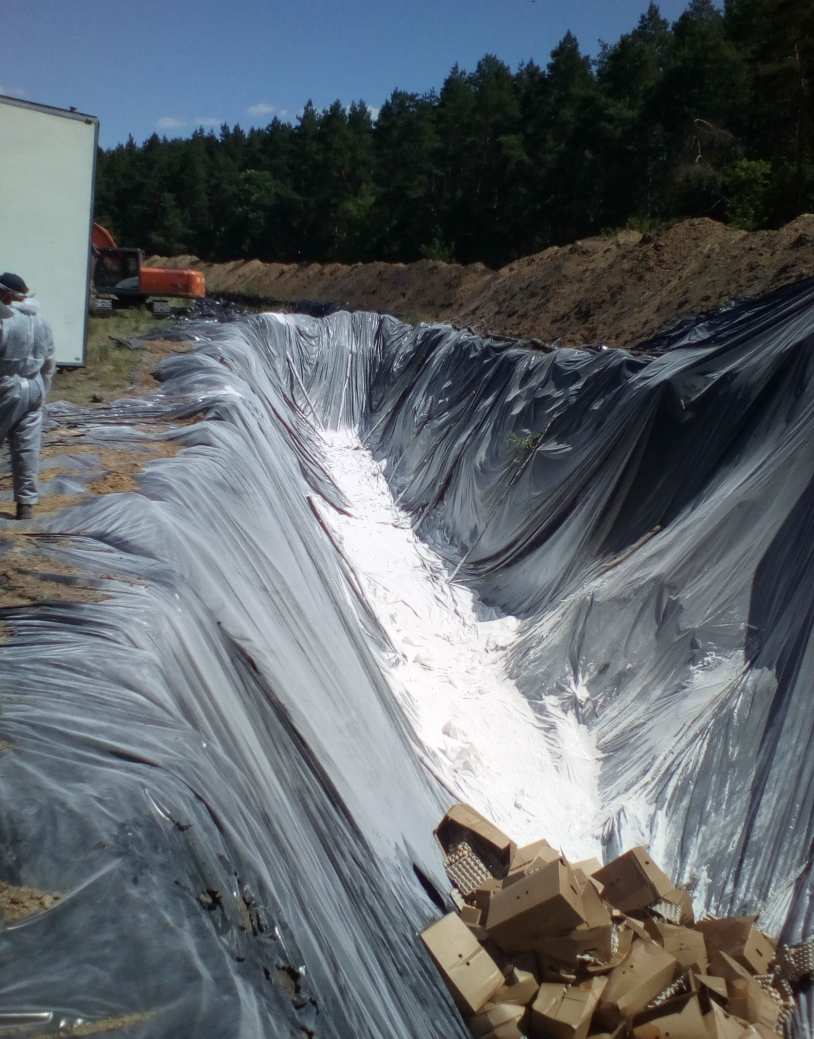 Захоронение  в яму в отдельных случаях
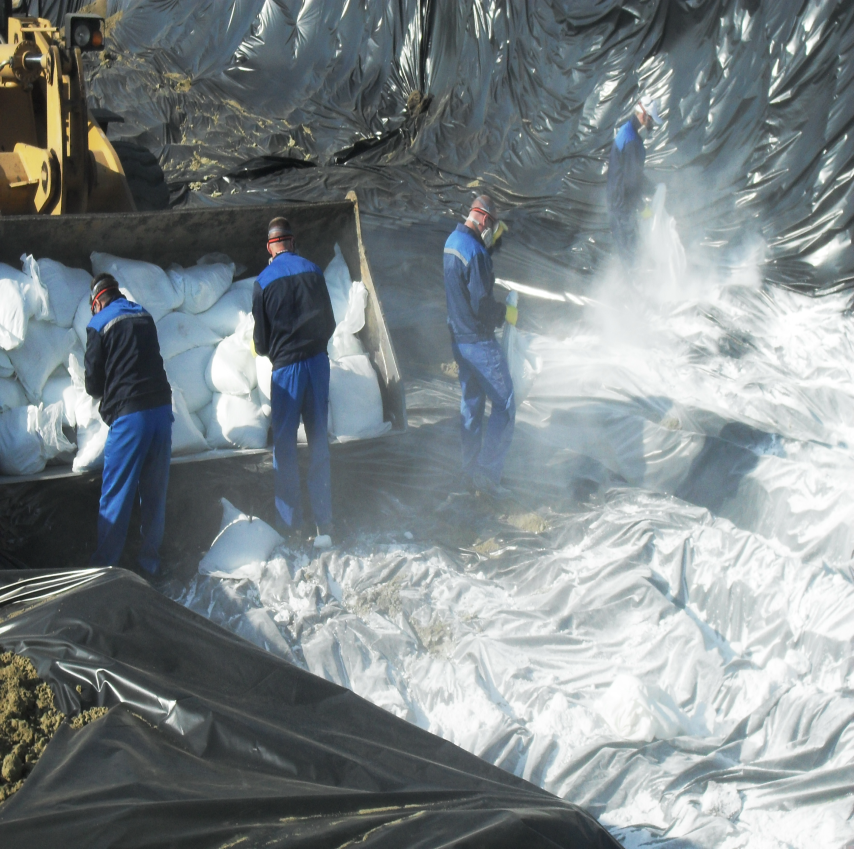 Нарушение ветеринарно-санитарных правил сбора, утилизации и уничтожения биологических отходов предусматривает административную ответственность по ч.3 ст.10.8 КоАП РФ и влечет наложение административного штрафа 

на граждан в размере от 4-5 тысяч рублей; 
на должностных лиц - от 20-40 тысяч рублей; 
на лиц, осуществляющих предпринимательскую деятельность без образования юридического лица, - от 40-50 тысяч рублей или административное приостановление деятельности на срок до 90 суток;
 на юридических лиц - от 500-700 тысяч рублей или административное приостановление деятельности на срок до девяноста суток.
СПАСИБОЗА ВНИМАНИЕ !